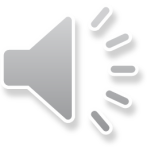 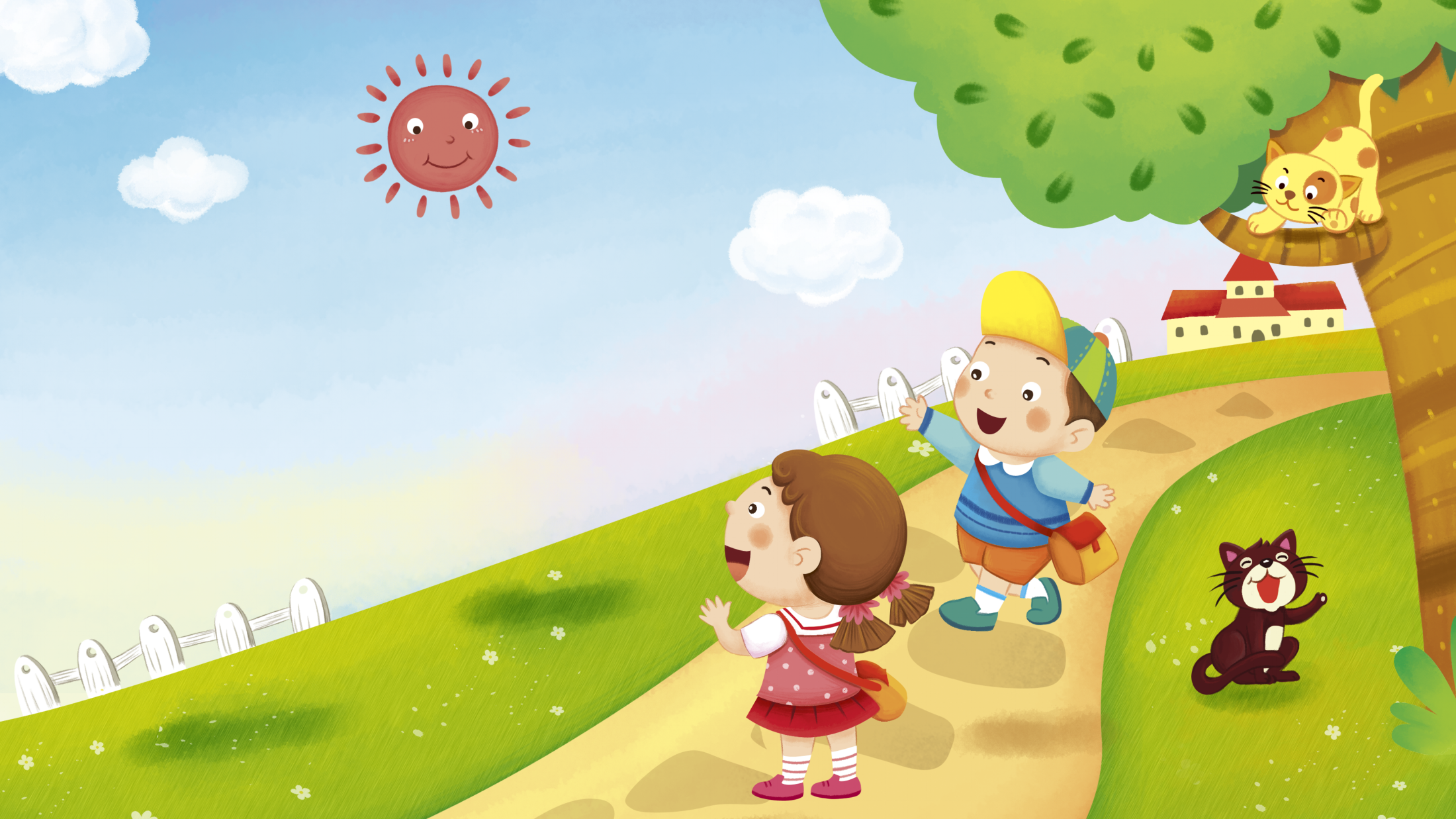 Toán  4
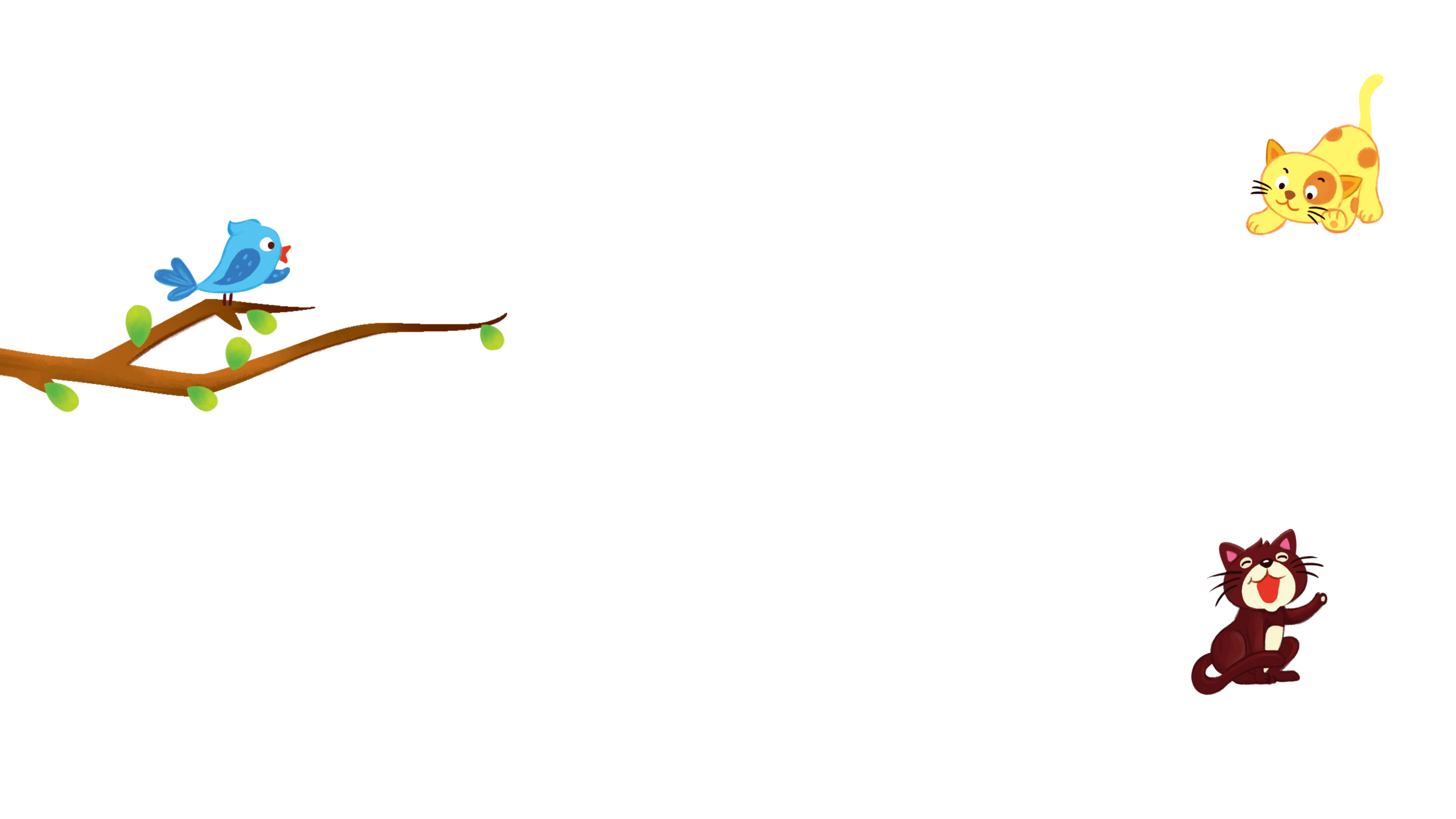 Luyện tập chung trang 75
Trương Diễm Phúc
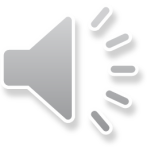 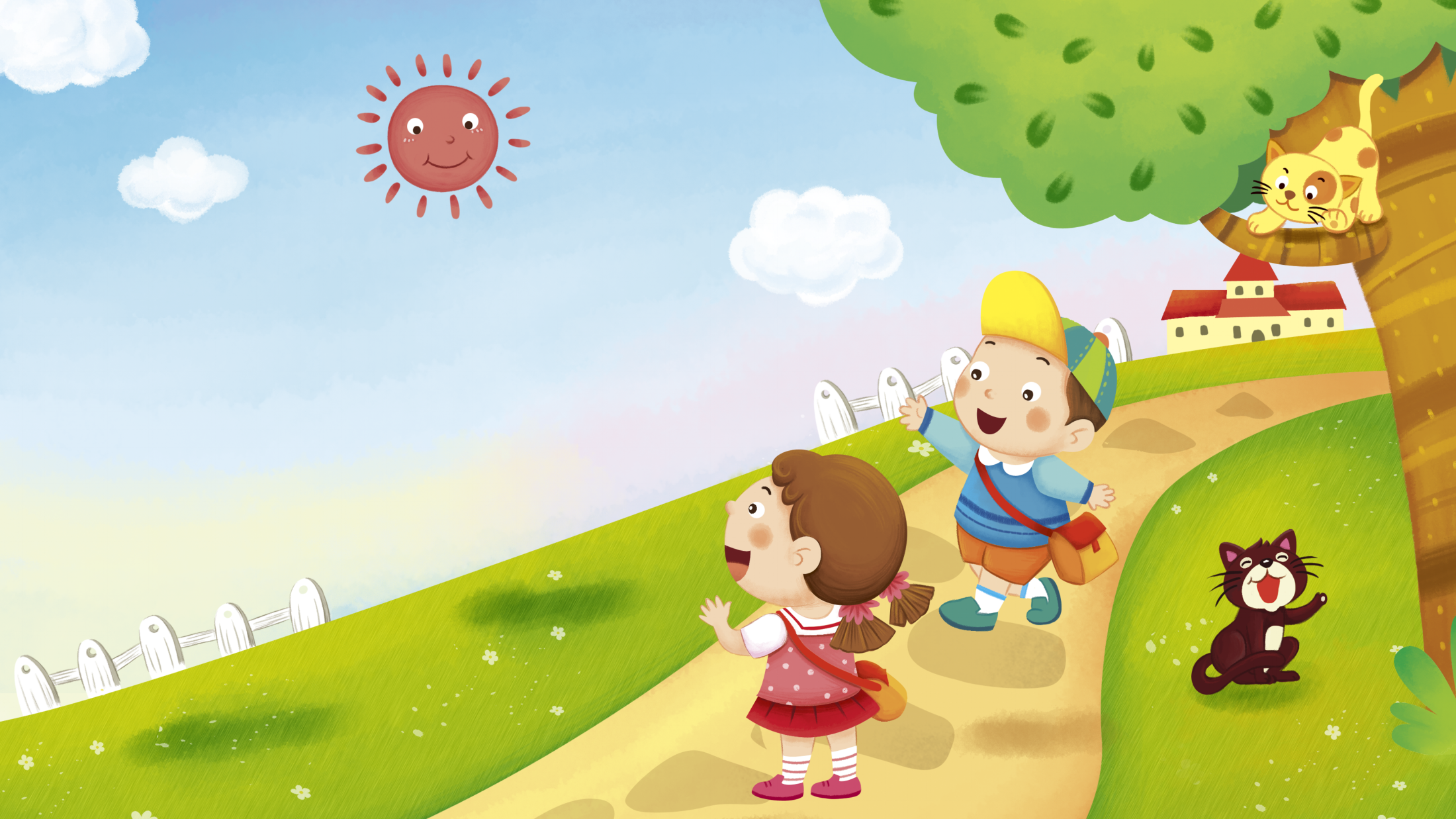 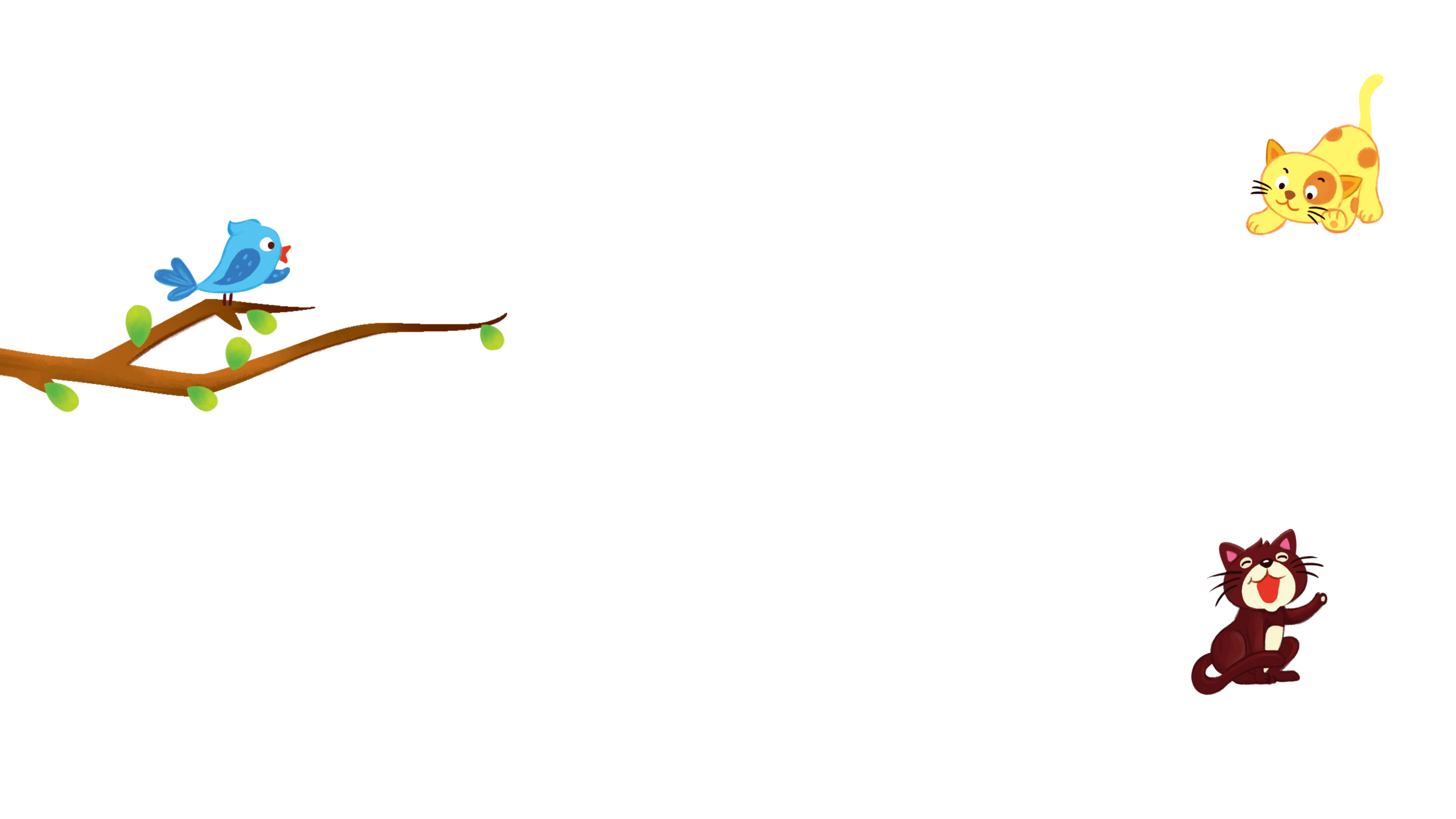 KHỞI ĐỘNG
Đúng ghi Đ sai ghi S
a)   546
      302
    1092
    1638
    2730
b)   546
      302
    1092
  1638
  17472
c)   546
      302
    1092
1638
164892
d)     546
        302
      1092
1638
1639092
Đ
S
S
S
Thứ sáu ngày 2 tháng 12 năm 2022
Toán:
Luyện tập chung
Bài 1: Viết số thích hợp vào chỗ chấm:
a)  10 kg = …  yến                     100 kg = …  tạ    
      50 kg = …  yến                     300 kg = …  tạ
      80 kg = …  yến                     1 200 kg = …  tạ  
 b)  1000 kg = …  tấn                 10 tạ = …  tấn
       8000 kg = …  tấn                 30 tạ = …  tấn
      15000 kg = …  tấn              200 tạ = …  tấn  
c)  100 cm2 = …  dm2               100 dm2 =  …  m2
      800 cm2 = …  dm2               900 dm2 =  …  m2 
     1 700 cm2  = …  dm2            1000 dm2 =  …  m2
1
1
a)  10 kg = …  yến                     100 kg = …  tạ    
      50 kg = …  yến                     300 kg = …  tạ
      80 kg = …  yến                     1 200 kg = …  tạ  
 b)  1000 kg = …  tấn                 10 tạ = …  tấn
       8000 kg = …  tấn                 30 tạ = …  tấn
      15000 kg = …  tấn              200 tạ = …  tấn  
c)  100 cm2 = …  dm2               100 dm2 =  …  m2
      800 cm2 = …  dm2               900 dm2 =  …  m2 
     1 700 cm2  = …  dm2            1000 dm2 =  …  m2
5
3
12
8
1
1
3
8
20
15
1
1
9
8
10
17
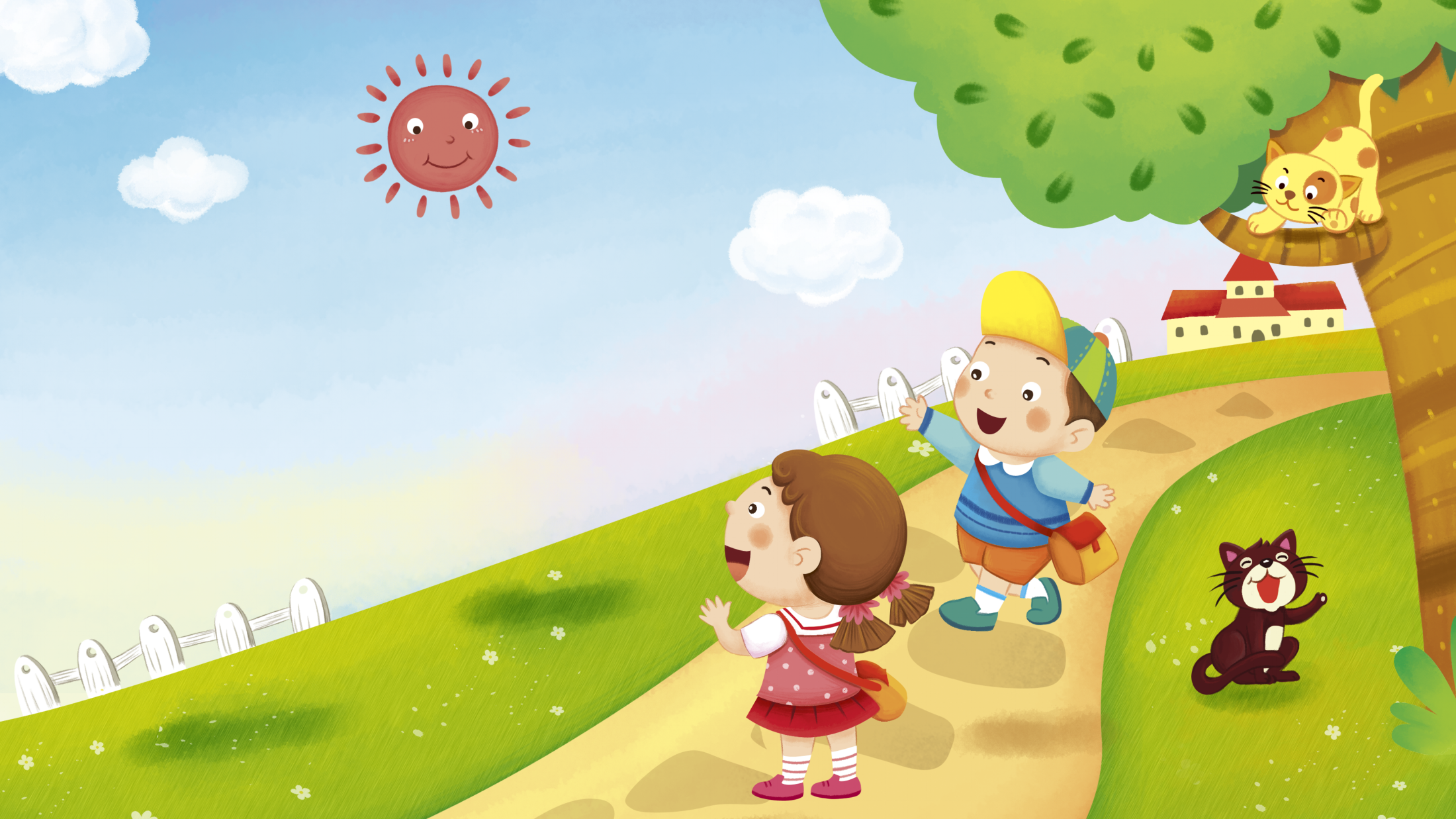 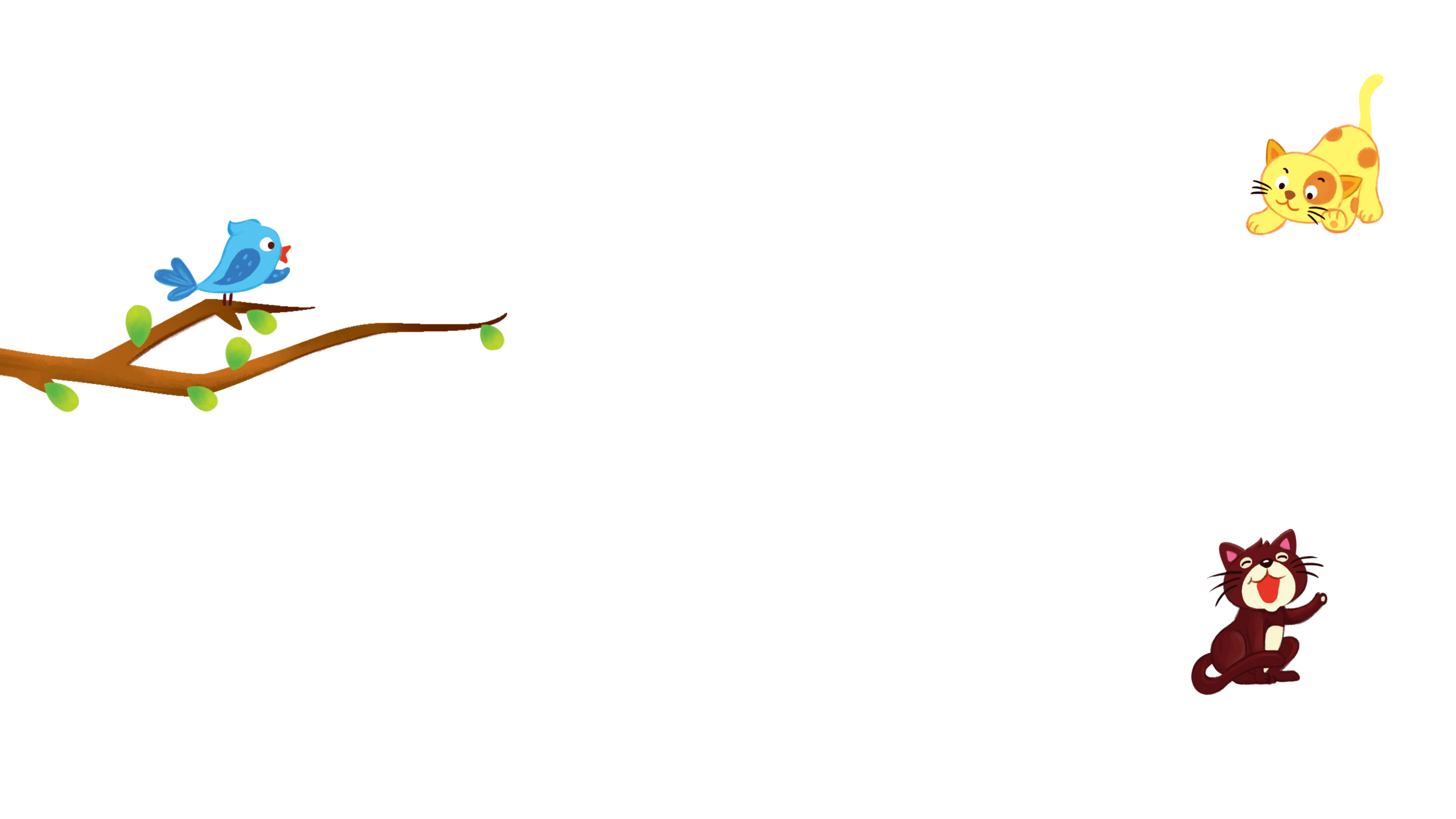 Bài 2:
Tính
Bài 2. Tính
a) 268 x 235
b) 475 x 205
= 62 980
= 97 375
324 x 250
309 x 207
= 81 000
= 63 963
45 x (12 + 8)
c) 45 x 12 + 8
= 45 x 20
= 540 + 8
= 900
= 548
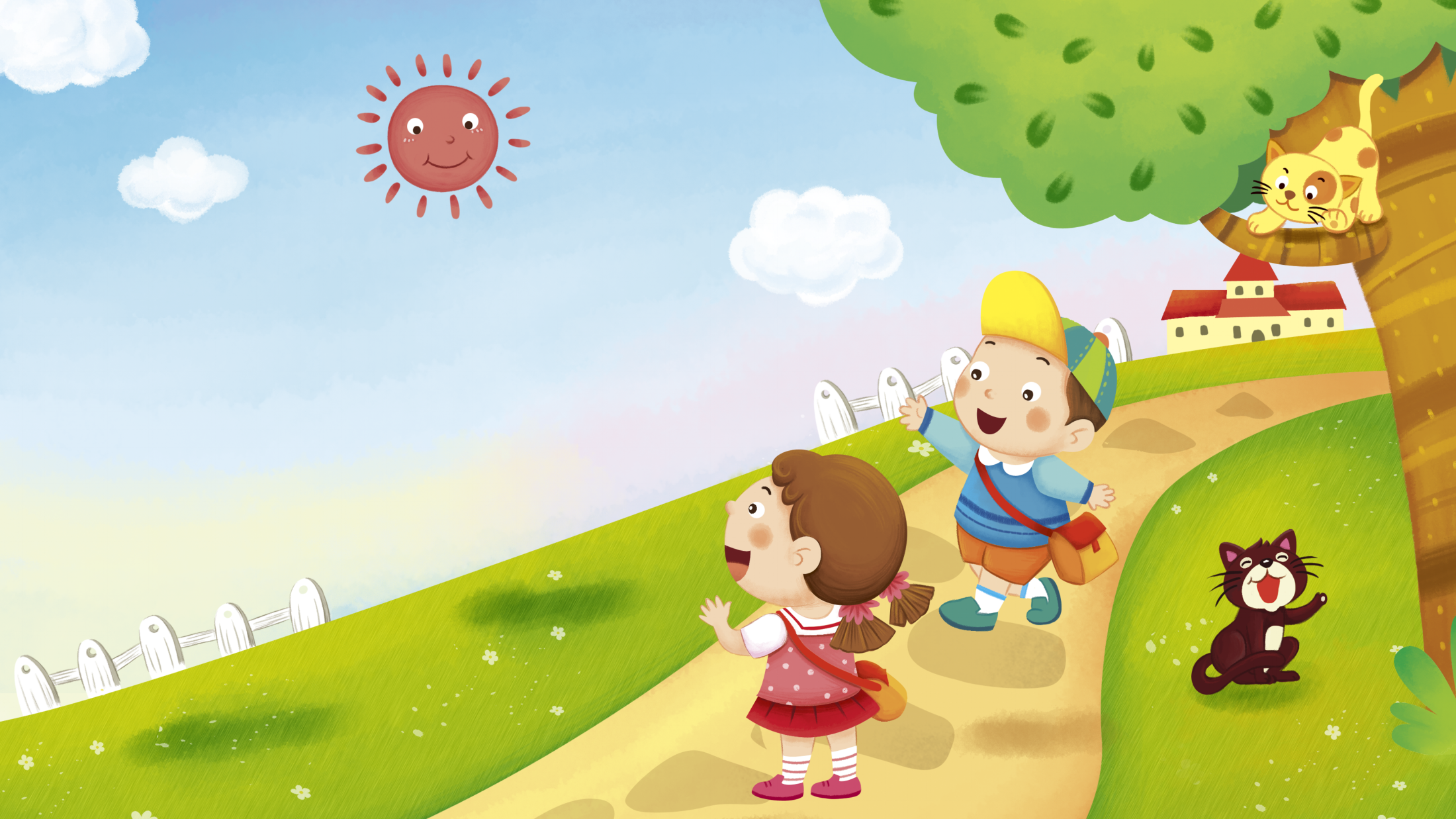 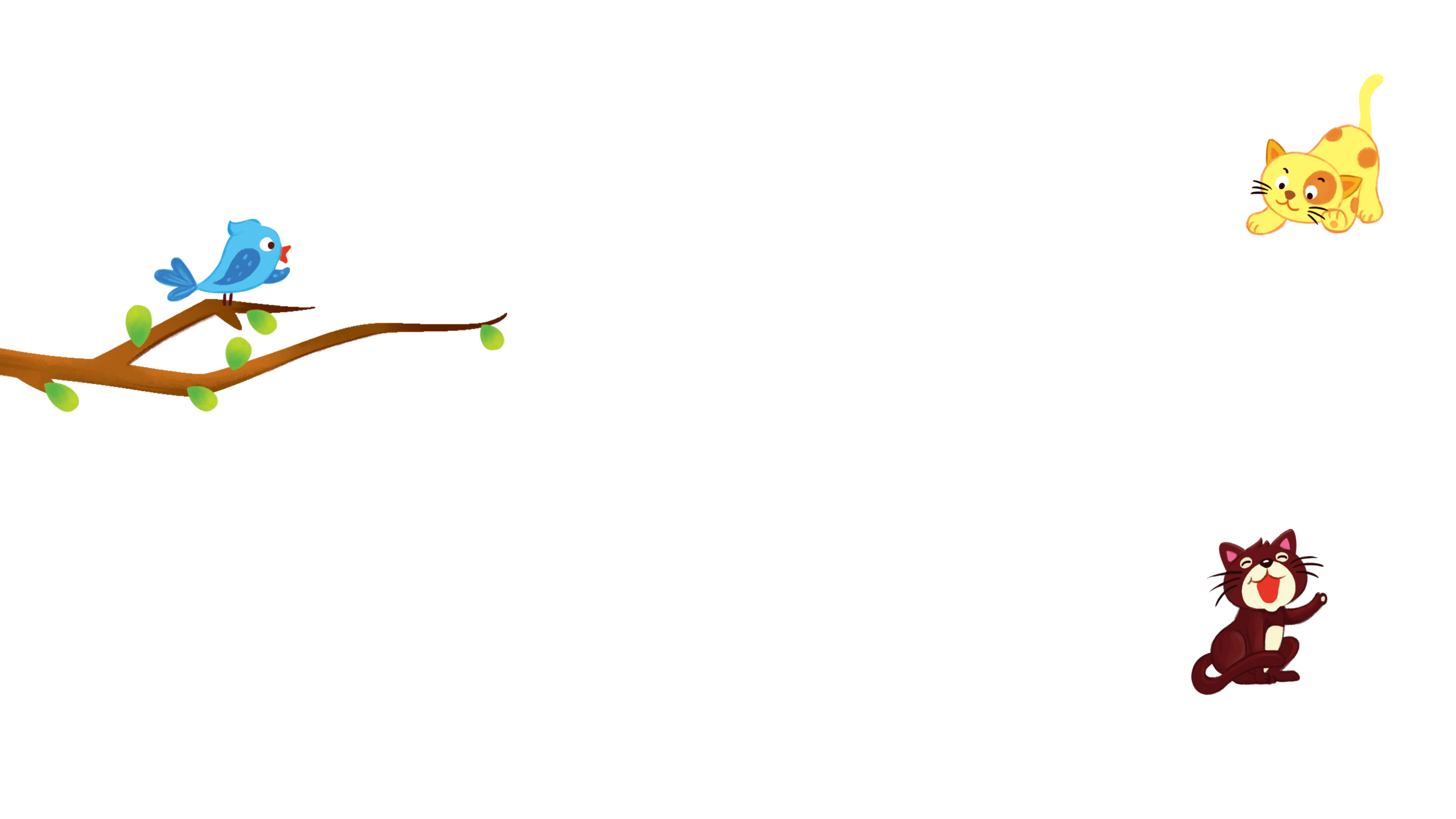 Bài 3:
Tính bằng cách thuận tiện nhất
Bài 3: Tính bằng cách thuận tiện nhất
a/   2   x   39  x  5
b/   302   x  16 +  302  x 4
b/   302   x  16 +  302  x 4
=   302   x   ( 16   +   4 )
=  ( 2 x  5 )  x  39
=   302   x       20
=      10   x   39
=   6 040
=        390
c/  769  x  85  -   769   x  75
c/  769  x  85  -   769   x  75
=   769   x   ( 85   -   75 )
=   769   x       10
=    7 690
Bài 4: Hai vòi nước cùng bắt đầu
chảy vào một bể. Vòi thứ nhất mỗi phút 
chảy được 25 l nước. Vòi thứ hai mỗi phút
chảy được 15 l nước. Hỏi sau 1 giờ 15 phút cả hai vòi
 đó chảy vào bể được bao nhiêu lít nước? 
(Giải bài toán bằng hai cách khác nhau)
Tóm tắt
Vòi 1: 1 phút: 25 l nước
Vòi 2: 1 phút: 15 l nước
Cả hai vòi: 1 giờ 15 phút:… l nước?
Cách 1               Bài giải
Đổi:1 giờ 15 phút = 75 phút
Số lít nước vòi 1 chảy được là:
25  x  75  =  1875 ( l )
Số lít nước vòi 2 chảy được là:
15  x   75  =   1125 ( l )
Trong 1 giờ 15 phút cả hai vòi chảy được vào bể số lít nước là:
1875   +   1125  =  3000 ( l )
Đáp số: 3000 lít
Cách 2               Bài giải
Đổi:1 giờ 15 phút = 75 phút
Số lít nước cả hai vòi cùng chảy vào bể trong 1 phút là:
25  +  15  =  40 ( l )
Trong 1 giờ 15 phút cả hai vòi chảy được vào bể số lít nước là:
40   x   75  =  3000 ( l )
Đáp số: 3000 lít
Bài 5: Một hình vuông có cạnh là a. 
Gọi S là diện tích của hình vuông.
Viết công thức tính diện tích của hình vuông đó.
Tính diện tích của hình vuông khi a = 25 m.
Bài giải
Công thức tính diện tích của hình vuông là:
S = a x a
b)   Diện tích của hình vuông là:
25 x 25 = 625  (m2 )
a
Đáp số: 625 m2
DẶN DÒ
- Hoàn thành các bài tập vào vở
- Làm bài tập vào vở bài tập
- Chuẩn bị bài tiếp theo: Chia một tổng cho một số.
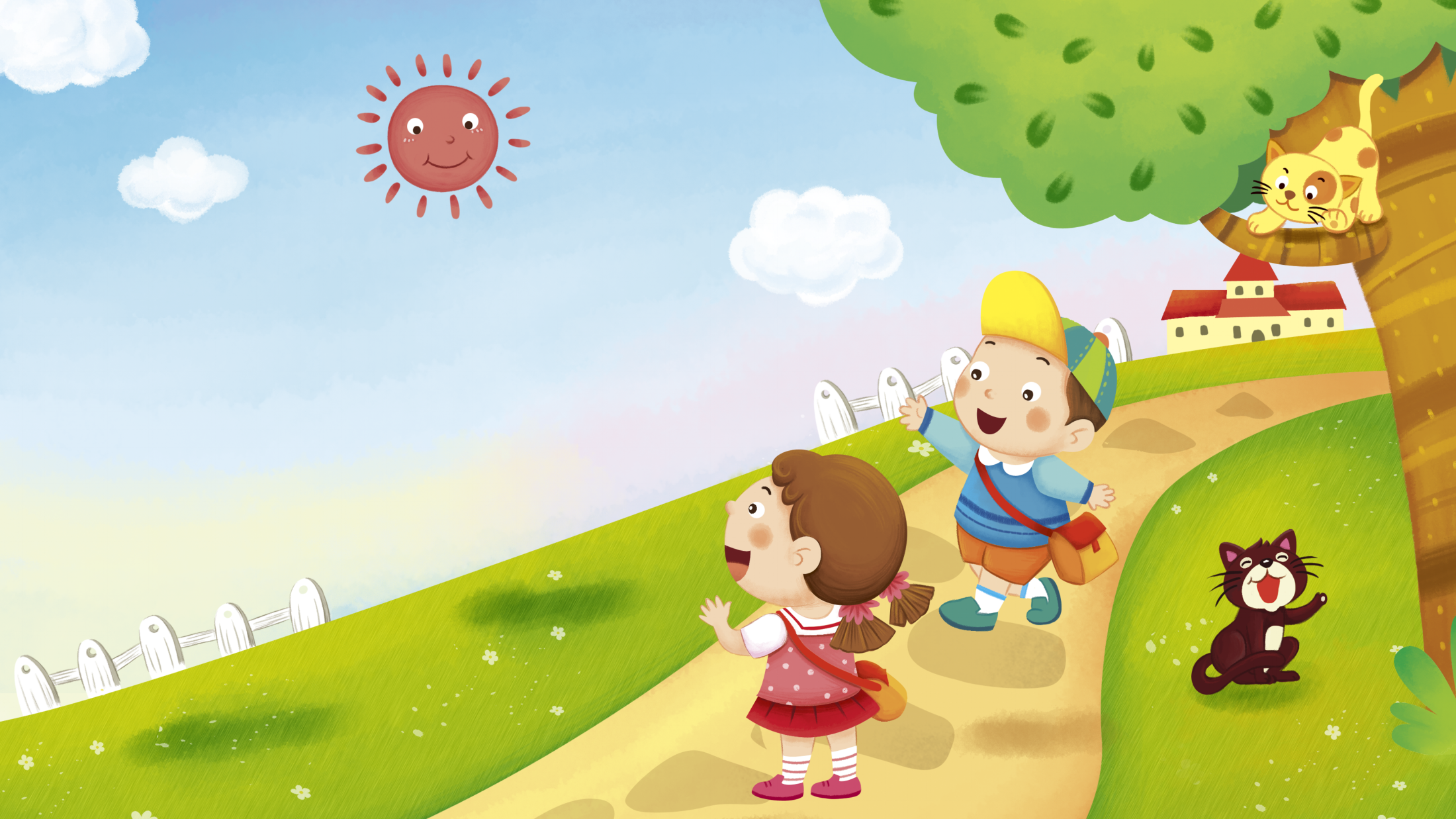 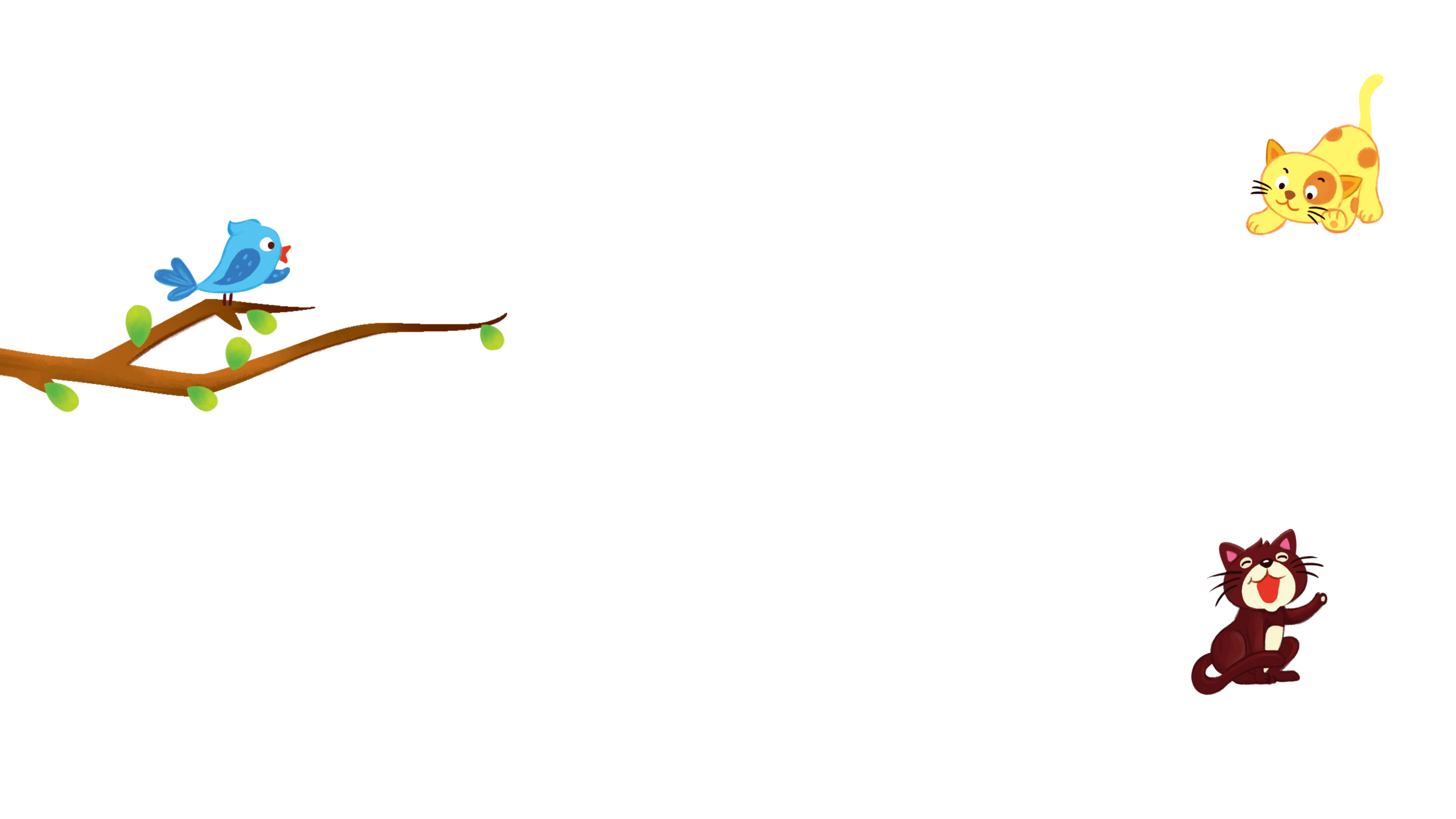 《Chúc các em học tốt, 
chăm ngoan》